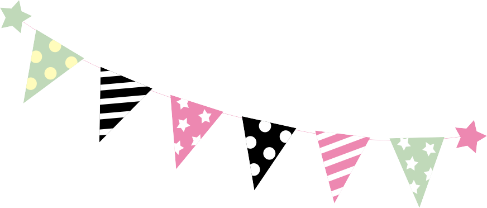 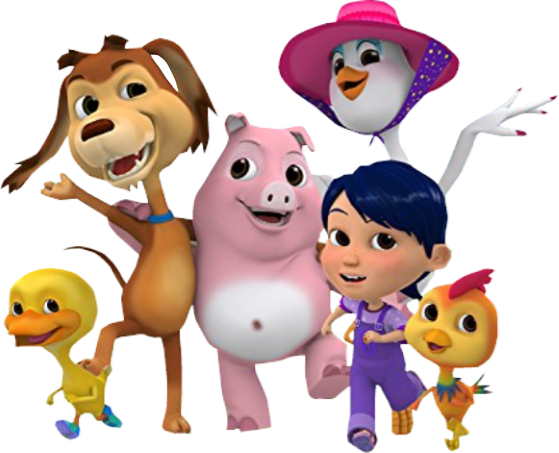 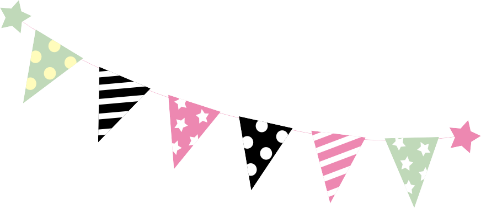 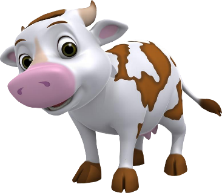 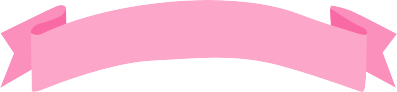 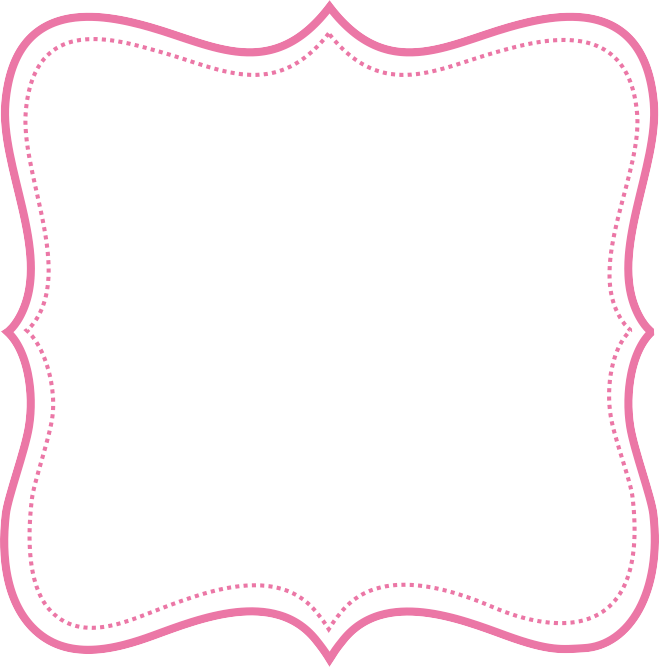 Isadora
Mi Primer Añito
Te invita a su Cumpleaños..!!!
Viernes 9 
de Octubre
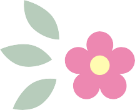 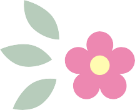 A las 15:30 hrs.
En camino Cholqui Esquina Larrain sin número. Pabellón . Melipilla
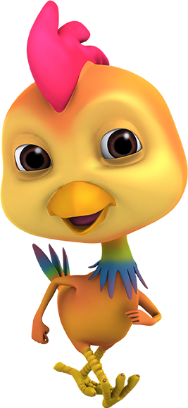 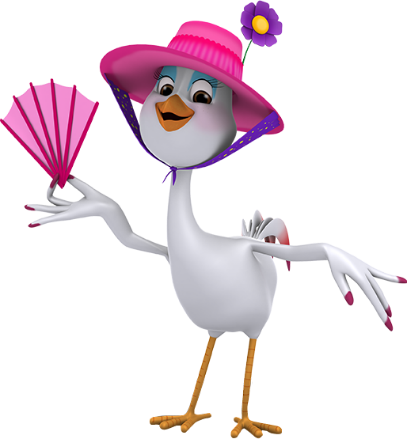 www.megaidea.net